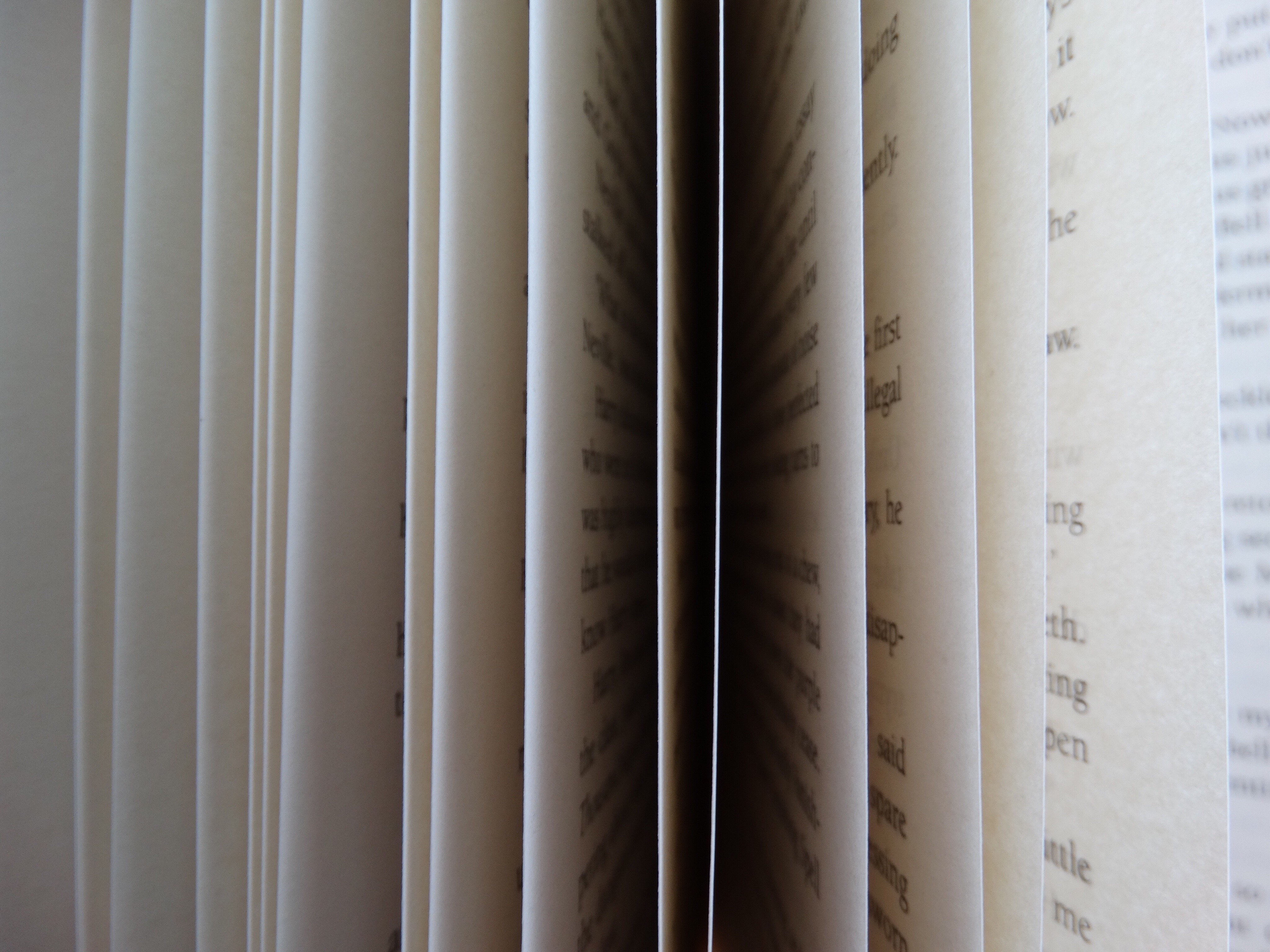 Introduction to CriminologyProject 2
Second task – welcome back
Hello again year 11 – I hope you enjoyed the first set of activities 
In this PowerPoint we will be looking at:
Why crime is not reported and how this affects crime statistics?
Miscarriages of Justice.
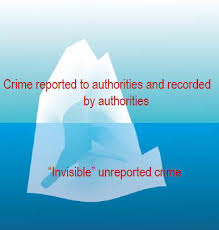 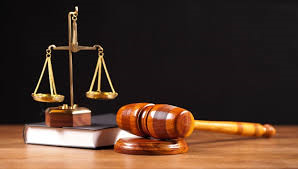 Why crime is not reported to the police?
There are many reasons why people don’t report crime to the police.  As part of your unit 1 work you will look at the reasons for and consequences of unreported crime.
Using this website find some information about crime in your area of Peterborough.
https://www.cambridge-news.co.uk/news/local-news/peterborough-crime-map-areas-data-16291542
Write a few sentences which summarise the level of crime in your area.
You might be surprised or pleased by the level of crime in your area but the actual level of crime may be a lot higher than this.  For crimes to make it into crime statistics they have to be reported to the police and then recorded by the police.
Why do people report crime to the police?
Look at the scenarios and explain why might these crimes not be reported to the police.
Alfie’s bike is stolen and he doesn’t have any insurance.
Leanne is sexually assaulted by her husband in her own home.
Tomas has lost his mobile phone but he’s not sure how.
Henry was punched in the face by a stranger in the street who then ran off.
Louise has £20 stolen from her purse by her friend.
Eloise has her bottom pinched when she is on the London Underground, she does not know who did it.
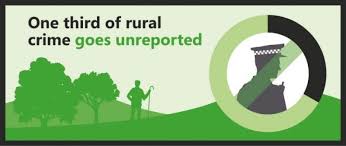 Why do police record crimes?
You know how schools are valued by their exam results and Ofsted reports, the police are monitored in the same way.  They are monitored and valued by the level of crime in their area and how many crimes go unreported.
This might result in the police not wanting to record crime that they cannot solve and crimes that are small because they will make crime look worse in their area. 
Summarise this article in 100 words

Find some other evidence of the police not reporting crime.
Miscarriages of Justice
A miscarriage of justice is when an innocent person has been convicted of a crime that they did not commit.  There have been many examples of miscarriages of justice in the UK.  They are becoming slightly less common today as DNA and other forensic evidence can accurately place people at a crime scene.  Things can go wrong with the collection of this information however and this can lead to a miscarriage of justice.
Write a brief explanation about these miscarriages of justice in the UK:
Derek Bentley
Stephen Downing
Eddie Gilfayne
Sally Clark
Siôn Jenkins
For the one of these, write about this case in more detail.  What was the role of the police?  How and why was the case rulings overturned?
Tasks
In slide 3 – write a few sentences which summarise crime in your area.
In slide 4 – explain for each of scenarios why this crime may not be reported.
In slide 5 – summarise the article and find out why the police may not record crime.
In slide 6 – write a few sentences on each miscarriage of justice.  Write in more detail about one of the cases.
When you have completed this send it to:
Miss Shabir at sidra.shabir@tda.education 
I hope you enjoy these activities, if you have any questions then please get in touch 